Игра как средство коррекции недостатков развития учащихся коррекционной школы
Выполнила Рюмина М.Н.
Игры могут быть использованы для коррекции целого ряда познавательных процессов
наблюдательности
 зрительной памяти
 воображения
 дефектов сенсорной и эмоционально-волевой сферы
 моторики
Можно рекомендовать учителям следующий (примерный) порядок обучения детей игре:
а) показ ребенку некоторых манипуляций с игрушкой;
б) показ ряда движений при обучении подвижной игре;
в) самостоятельная игра ребенка.
Важно, чтобы игры были доступны детям, находились в “зоне их ближайшего развития”, только
 тогда они вызовут интерес у 
учащихся.
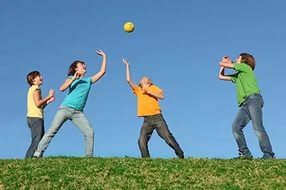 Об играх, содействующих развитию зрительных,слуховых, осязательных ощущений, глазомера
Узнай товарищей по их голосам.
Узнай запах
Определи на ощупь
Прикинь на глаз
Об играх, развивающих наблюдательность, внимание, память и воображение
Игры для развития речи и уточнения понятий
Докончи слово
Назови предмет
В скороговорках не ошибаются
Игры и упражнения для коррекции моторной недостаточности
Игры “Конструктор”
 “Мозаика”
 различные кубики,
Игры с фишками
 работа с пластилином
 шашки и другие
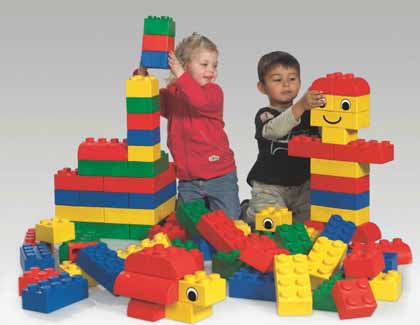 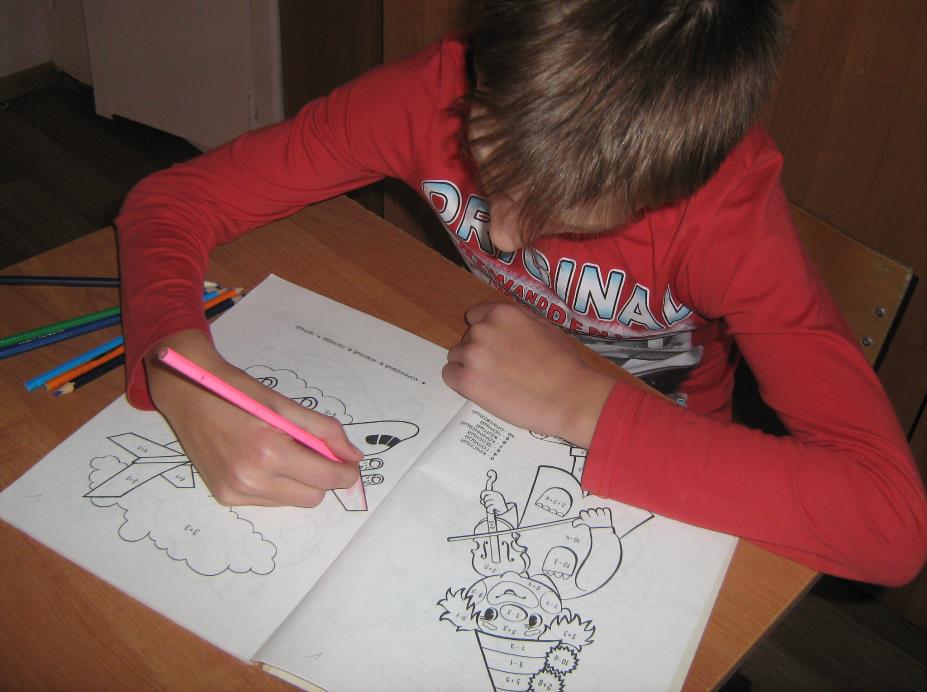 Спасибо за внимание
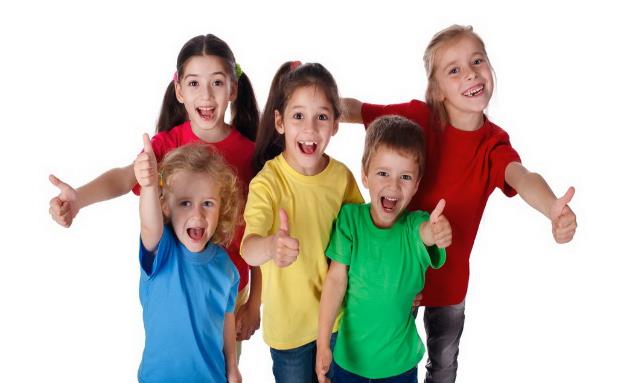